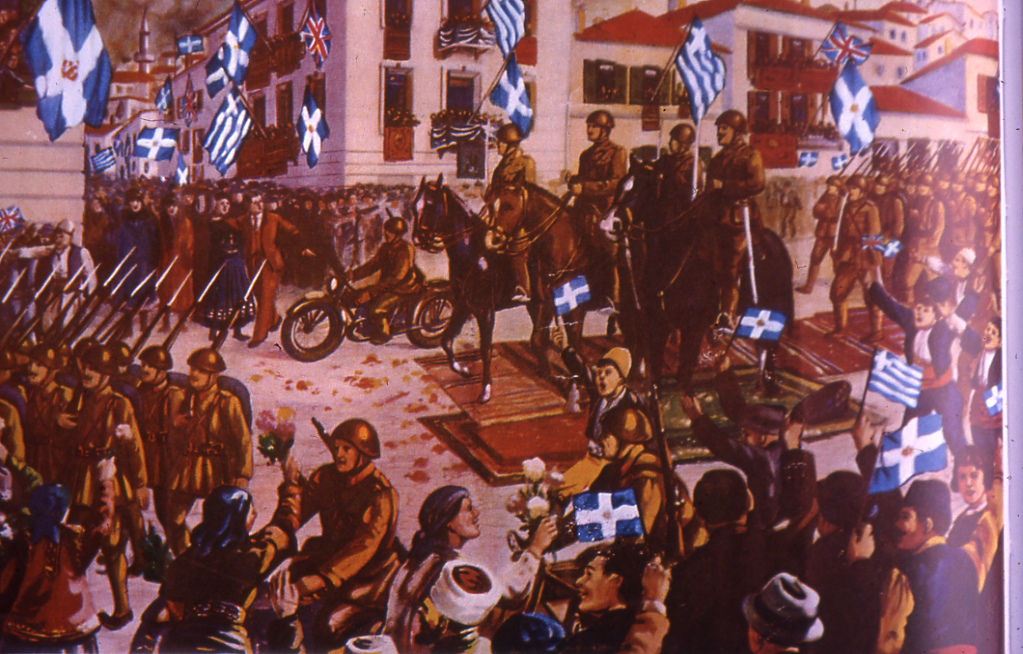 Ποτάμι τρέχει ο λαός
στους στολισμένους δρόμους,
στα μάτια του οργή και φως,
ανάπηροι στους ώμους.
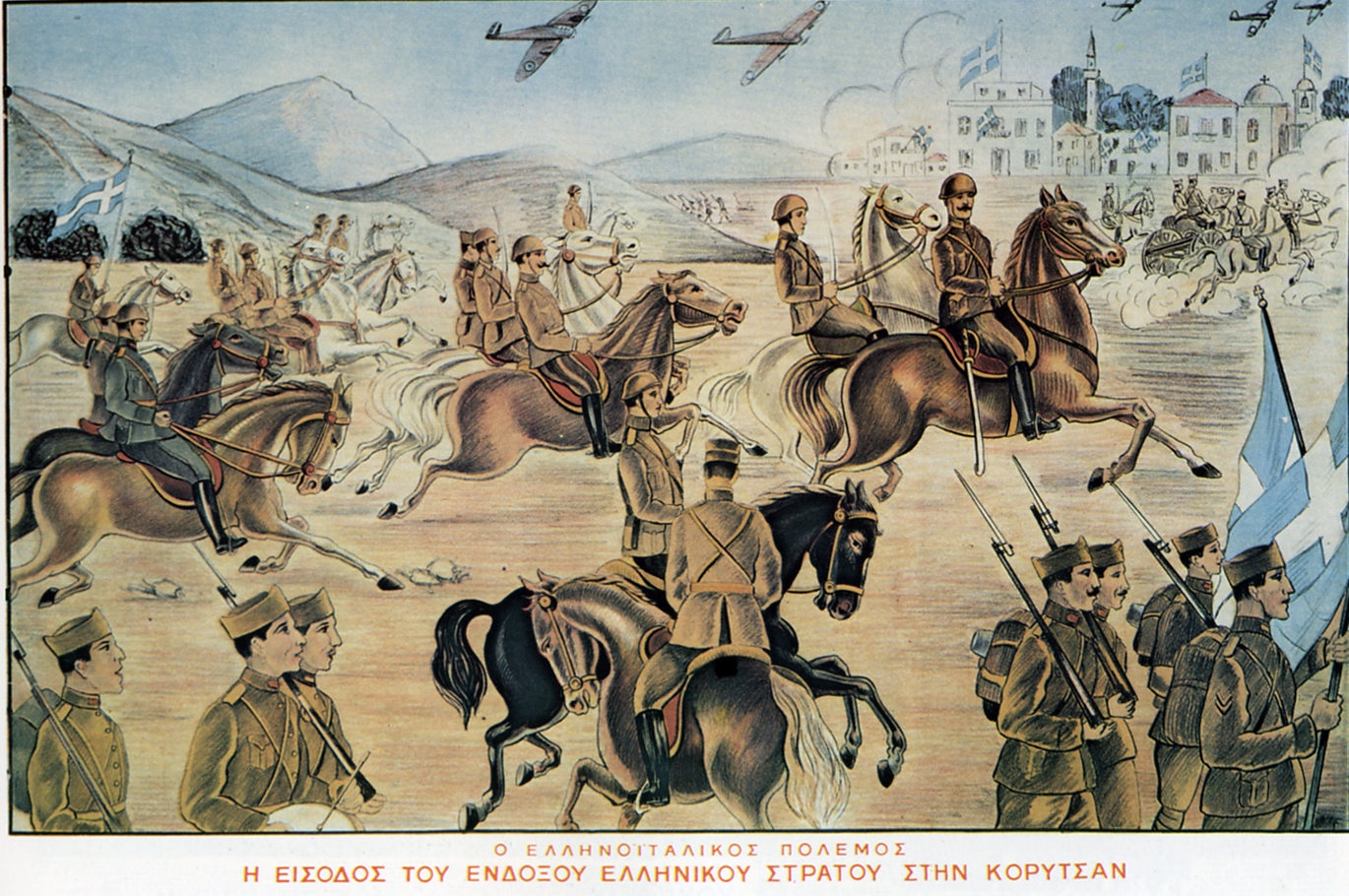 Πήραμε τ’ Αργυρόκαστρο
και πάμε πάμε παραπέρα
τύραννοι δε γλυτώνετε
αέρα, αέρα, αέρα.
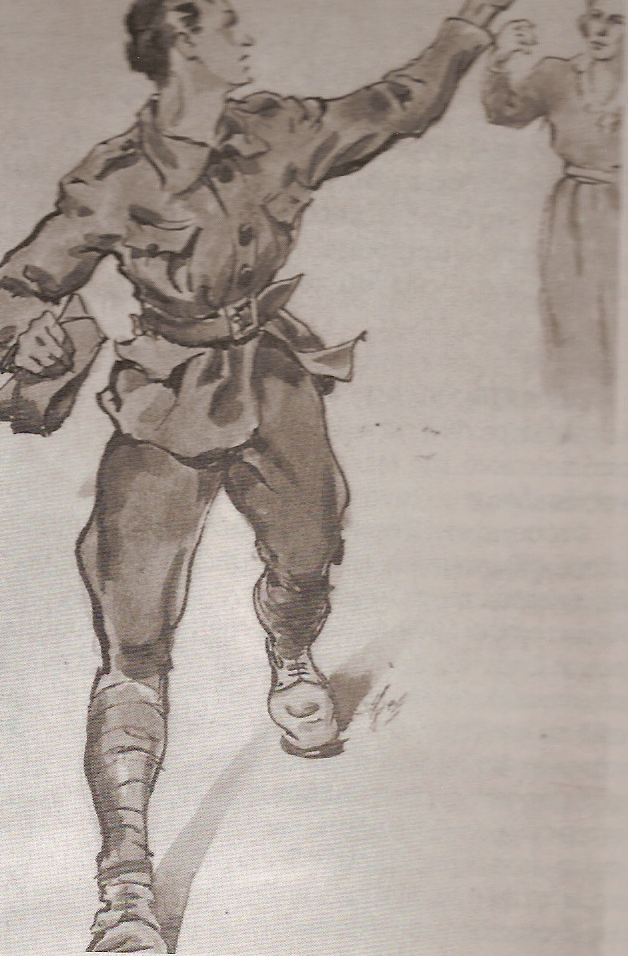 Κι η μάνα κλαίει στη γωνιά
κι η κόρη στο μπαλκόνι,
το δίκιο για τη λευτεριά
σαν πέλαγο φουσκώνει.
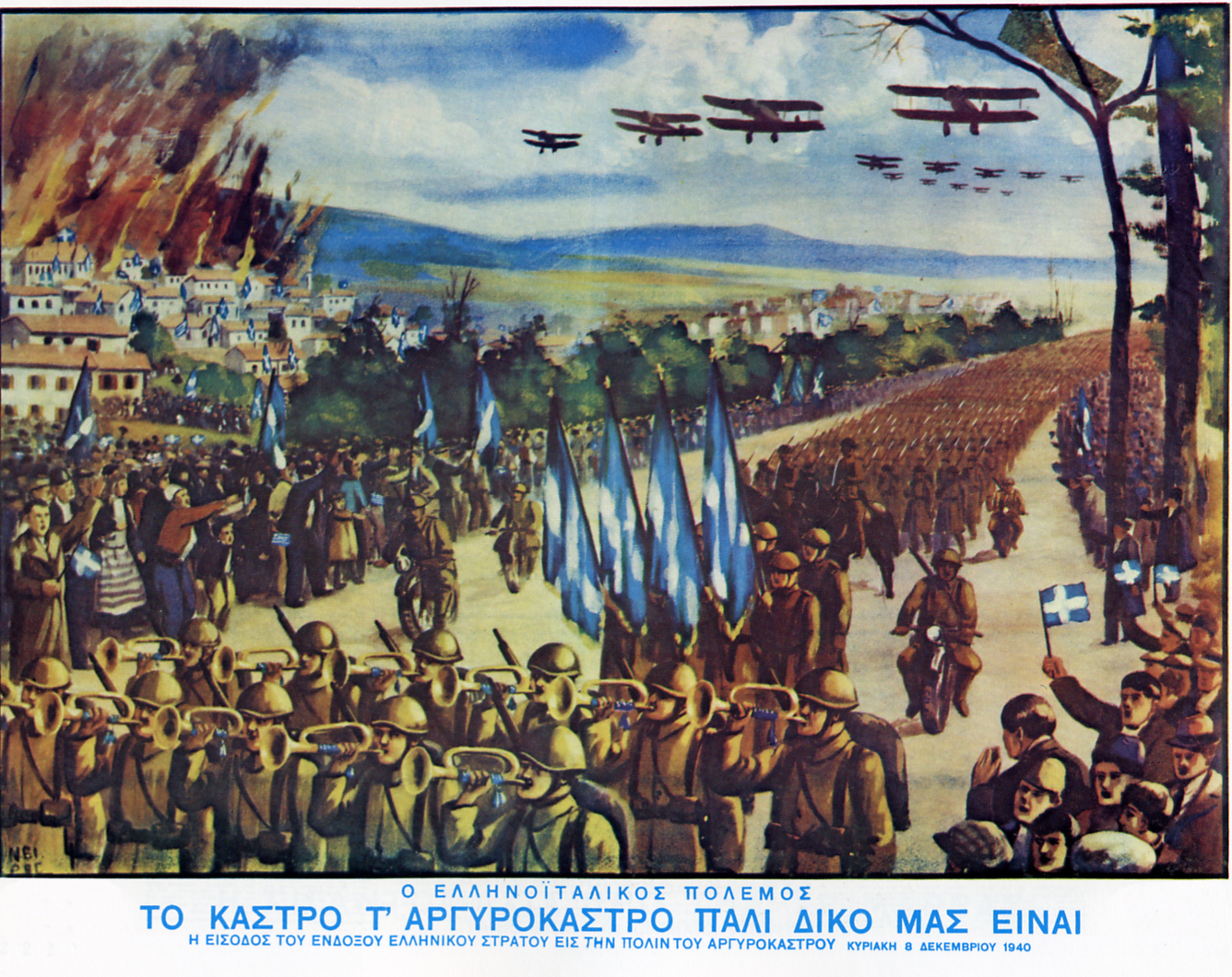 Πήραμε τ’ Αργυρόκαστρο
και πάμε πάμε παραπέρα
τύραννοι δε γλυτώνετε
αέρα, αέρα, αέρα.